ТЕХНИКУМ ИАТЭ НИЯУ МИФИгалерея специальностей2025
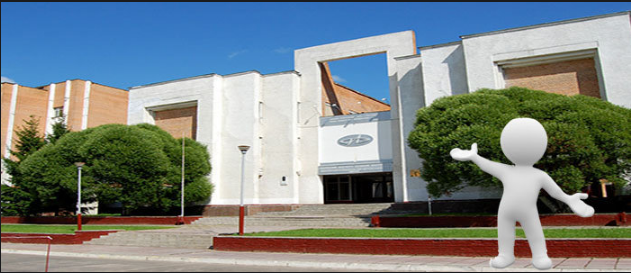 НАШИ СПЕЦИАЛЬНОСТИ
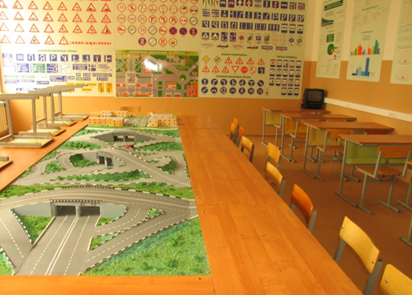 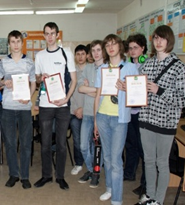 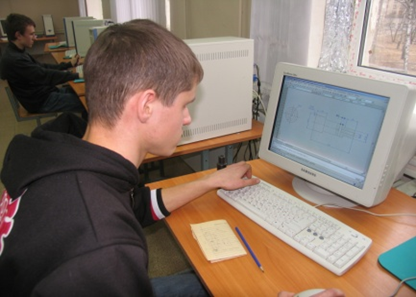 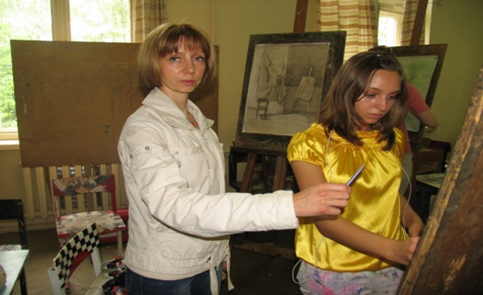 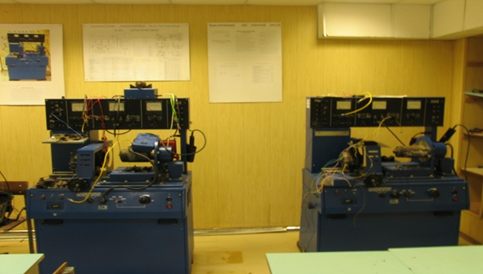 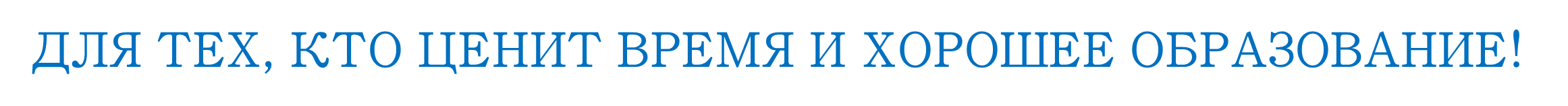 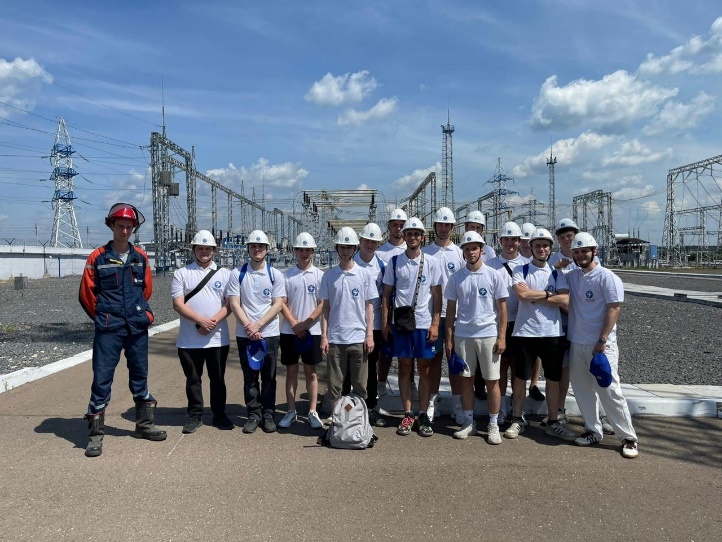 13.02.13  эксплуатация   и обслуживание электрического и электромеханического оборудования (по отраслям)Квалификация: техник
Подготовка квалифицированных специалистов энергетического комплекса, обладающих фундаментальными знаниями и навыками технического обслуживания и эксплуатации промышленного и бытового электрооборудования, распределительных электрических сетей.
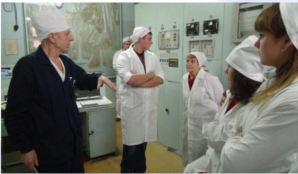 14.02.02 РАДИАЦИОННАЯ БЕЗОПАСНОСТЬКвалификация: техник
Подготовка квалифицированных специалистов атомной отрасли, обладающих фундаментальными знаниями и навыками радиационного контроля, технического обслуживания и метрологических испытаний приборов радиационного контроля, ведения специализированной технологической документации.
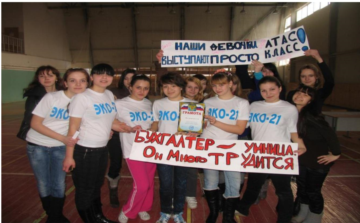 38.02.01ЭКОНОМИКА И БУХГАЛТЕРСКИЙ УЧЕТКвалификация: бухгалтер
Подготовка квалифицированных специалистов, обладающих фундаментальными знаниями в области бухгалтерского учета, микро и макроэкономики, налоговой отчетности, системными навыками работы со специализированным программным обеспечением.
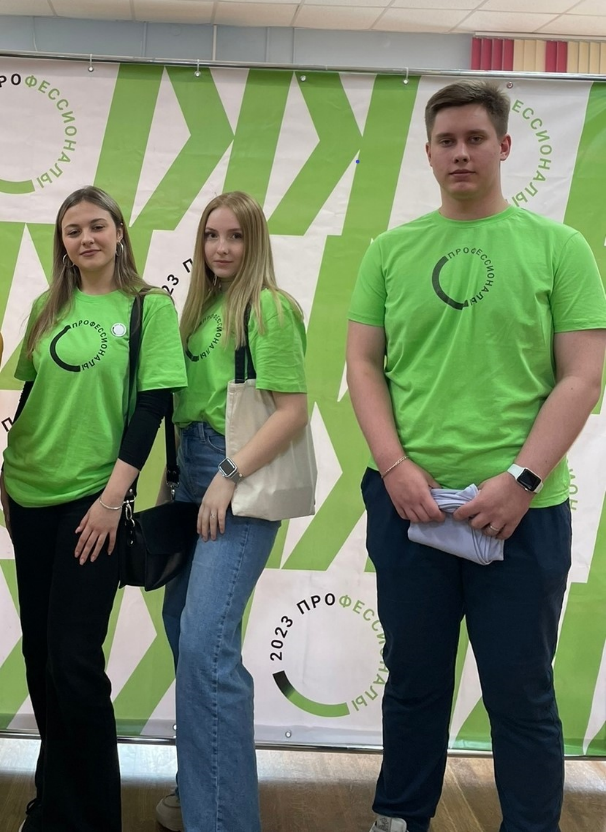 46.02.01 ДОКУМЕНТАЦИОННОЕ ОБЕСПЕЧЕНИЕ УПРАВЛЕНИЯ И АРХИВОВЕДЕНИЕКвалификация: специалист по документационному обеспечению управления, архивистПодготовка квалифицированных специалистов, обладающих фундаментальными знаниями и навыками организации документационного обеспечения управления и архивоведения с широким применением современных информационных технологий.
.
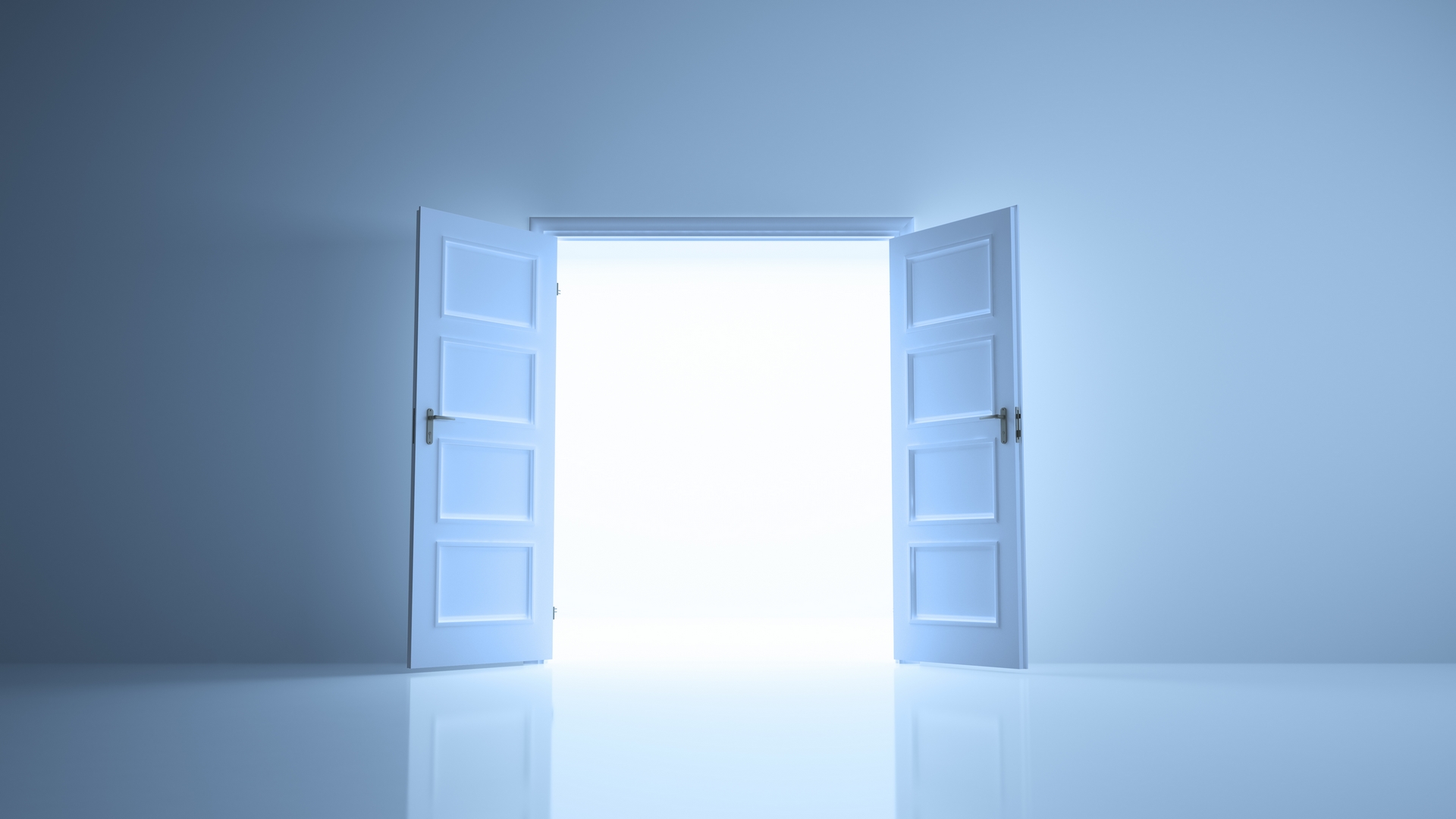 ПРИХОДИ В ТЕХНИКУМ!



МЫ ТЕБЯ ЖДЕМ!
26.04.2025
11-00
г. Обнинск
тер. Студгородок, 1
День 
открытых 
дверей
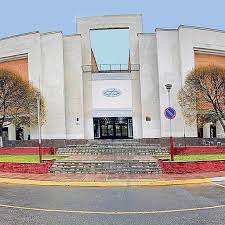 Телефон для справок: +7(910)9120353; 
E-mail: priem_tekh_oiate@mail.ru
7
ПРИХОДИТЕ К НАМ УЧИТЬСЯ, ЧТОБ ПРОФЕССИЕЙ ГОРДИТЬСЯ!
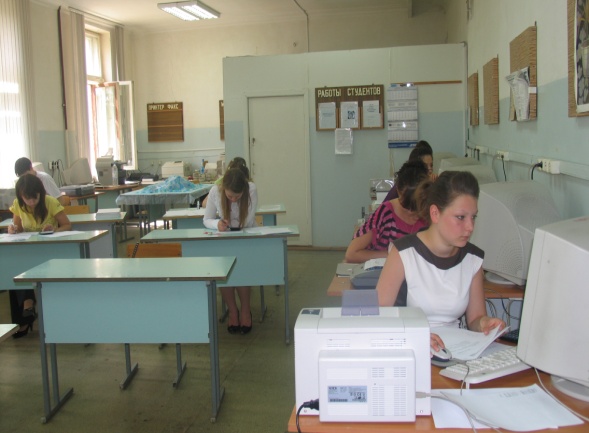 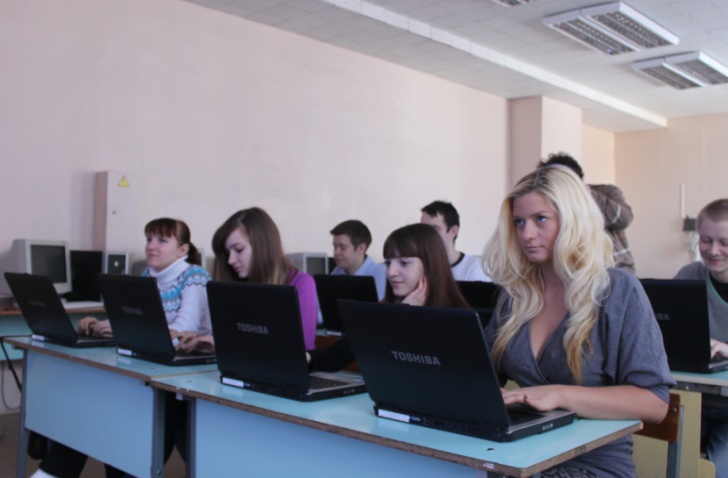 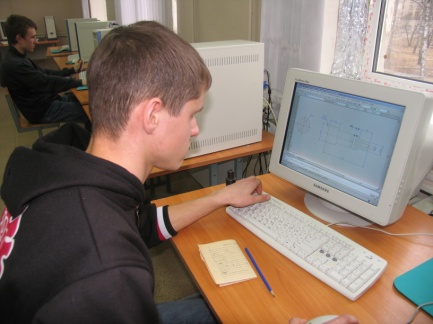 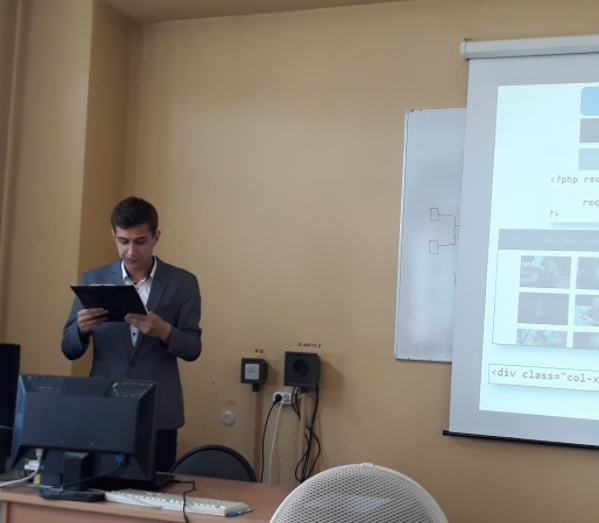 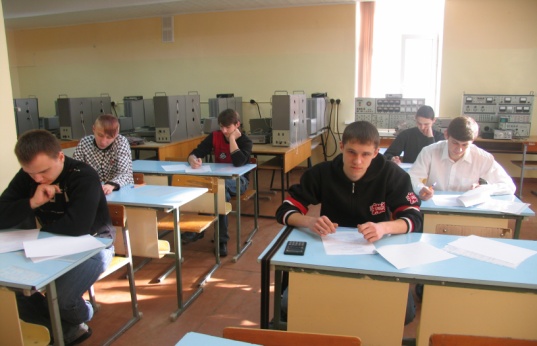 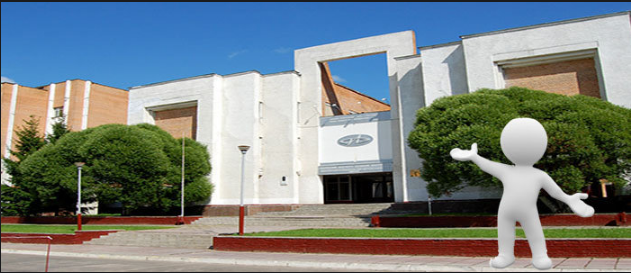